God Loves You
What? know ye not that your body is the temple of the Holy Ghost which is in you, which ye have of God, and ye are not your own?  For ye are bought with a price: therefore glorify God in your body, and in your spirit, which are God's.
I Corinthians 6:19-20 (KJV)
Do you not know that your bodies are temples of the Holy Spirit, who is in you, whom you have received from God? You are not your own;  you were bought at a price. Therefore honor God with your bodies.
I Corinthians 6:19-20 (NIV)
Word choices
Temple
Bought
Glorify
People are complex, layered
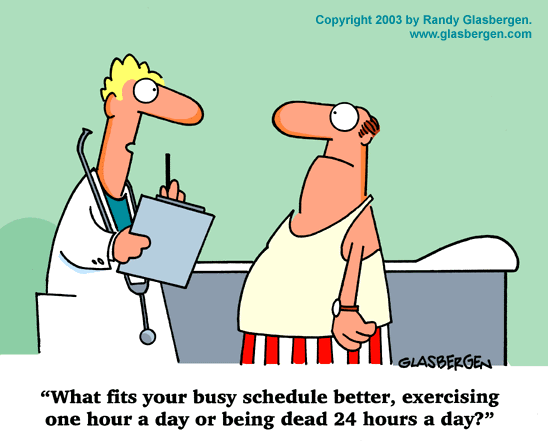 Mental Health
Spiritual Health
Physical Health
Social Health
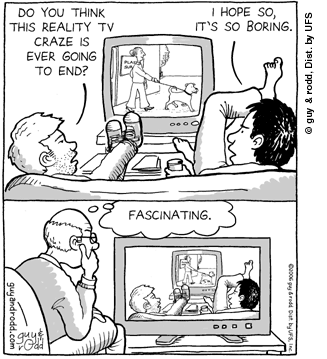 What are you putting into your mind?
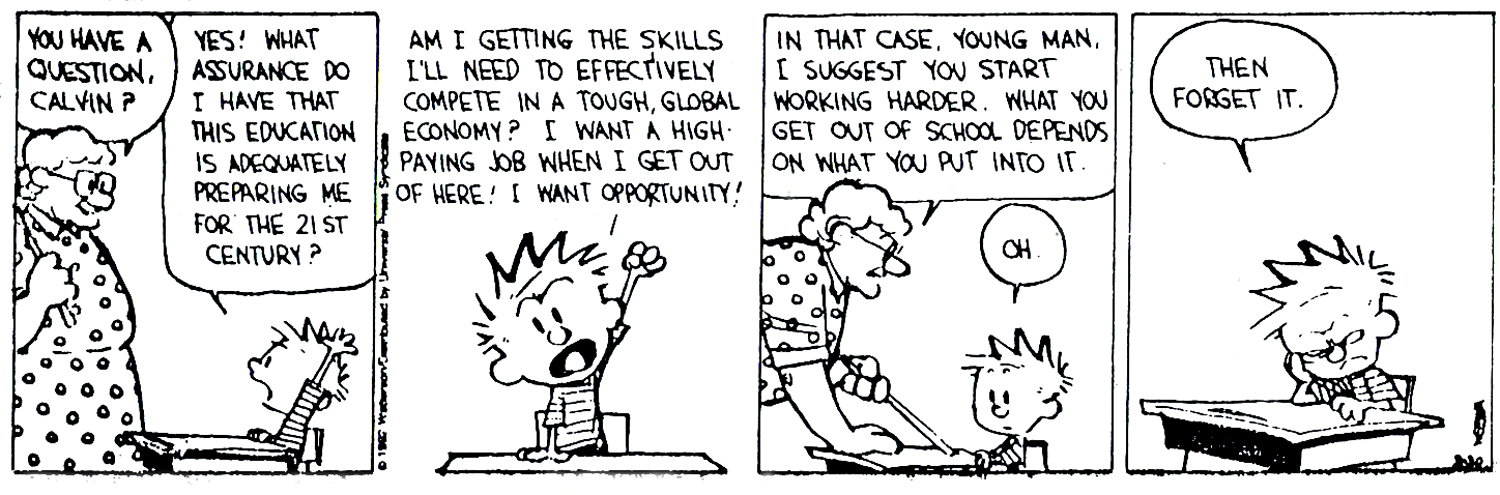 The value of exercise
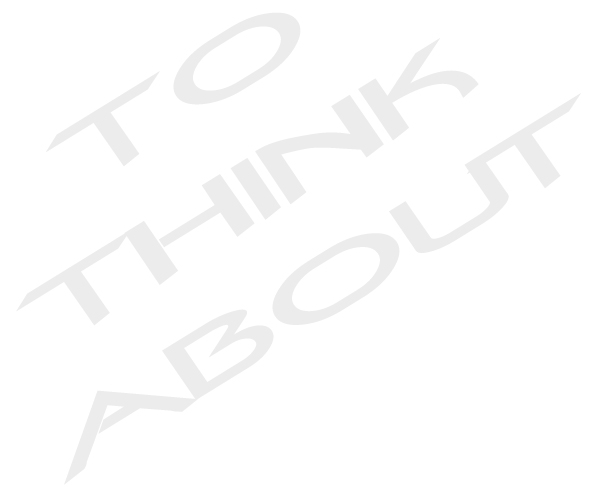 What are the links between body/mind (if any)?
Why does God care what we eat?
Are there optimum plans for health?
Is there a “one size fits all” strategy?
Are there things that EVERYONE should know in regards to health?
What is “salvific” about exercise?
What is the diet for the mind?
What does the Bible suggest about our mental diet?
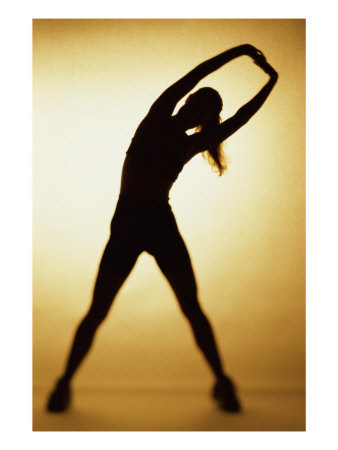 I Corinthians 6:19-20
II Corinthians 6:16-18
Romans 12:1-2
Genesis 1:29
Genesis 3:18
Genesis 9:3-4 (Lev 11)
Daniel 1:8-16
Ephesians 5:18-19
I Corinthians 10:23-33
Romans 14:1-4
James 4:17
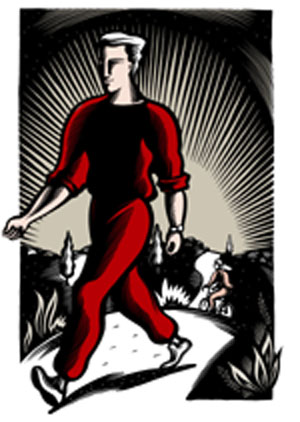 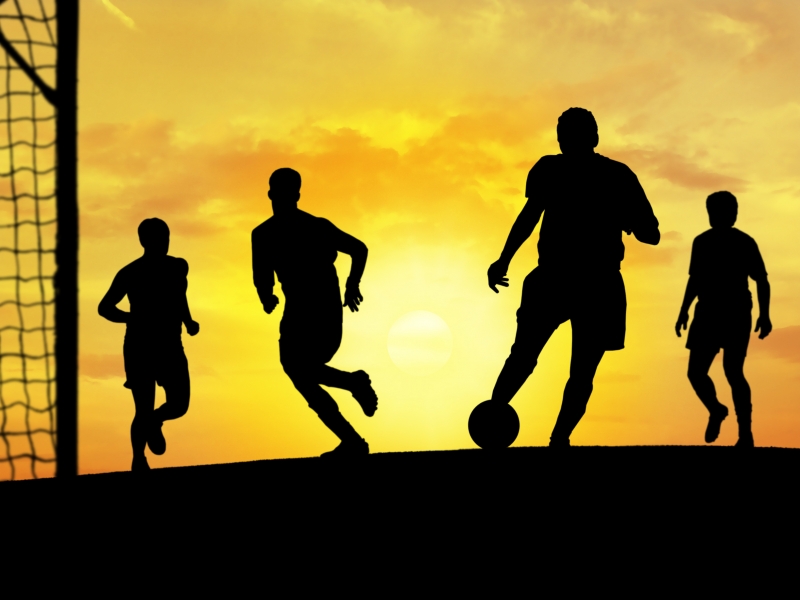 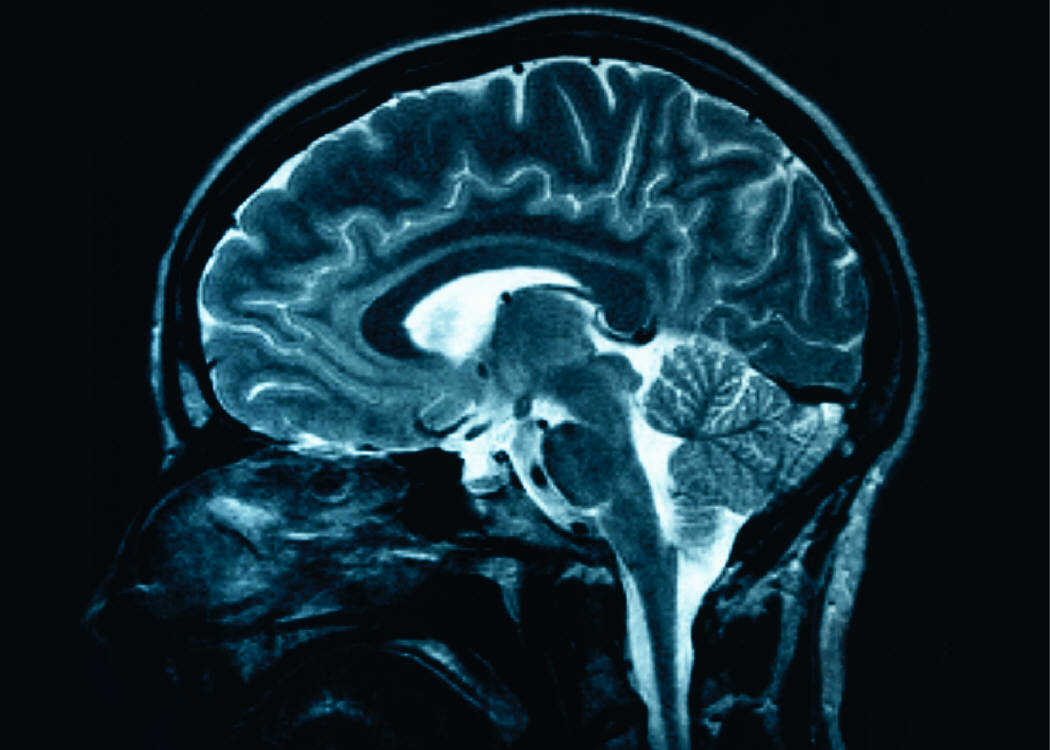 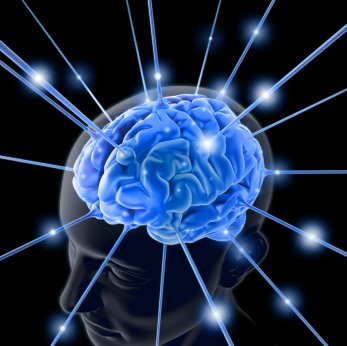 God Loves You
Mental health and social media
Manipulation through media
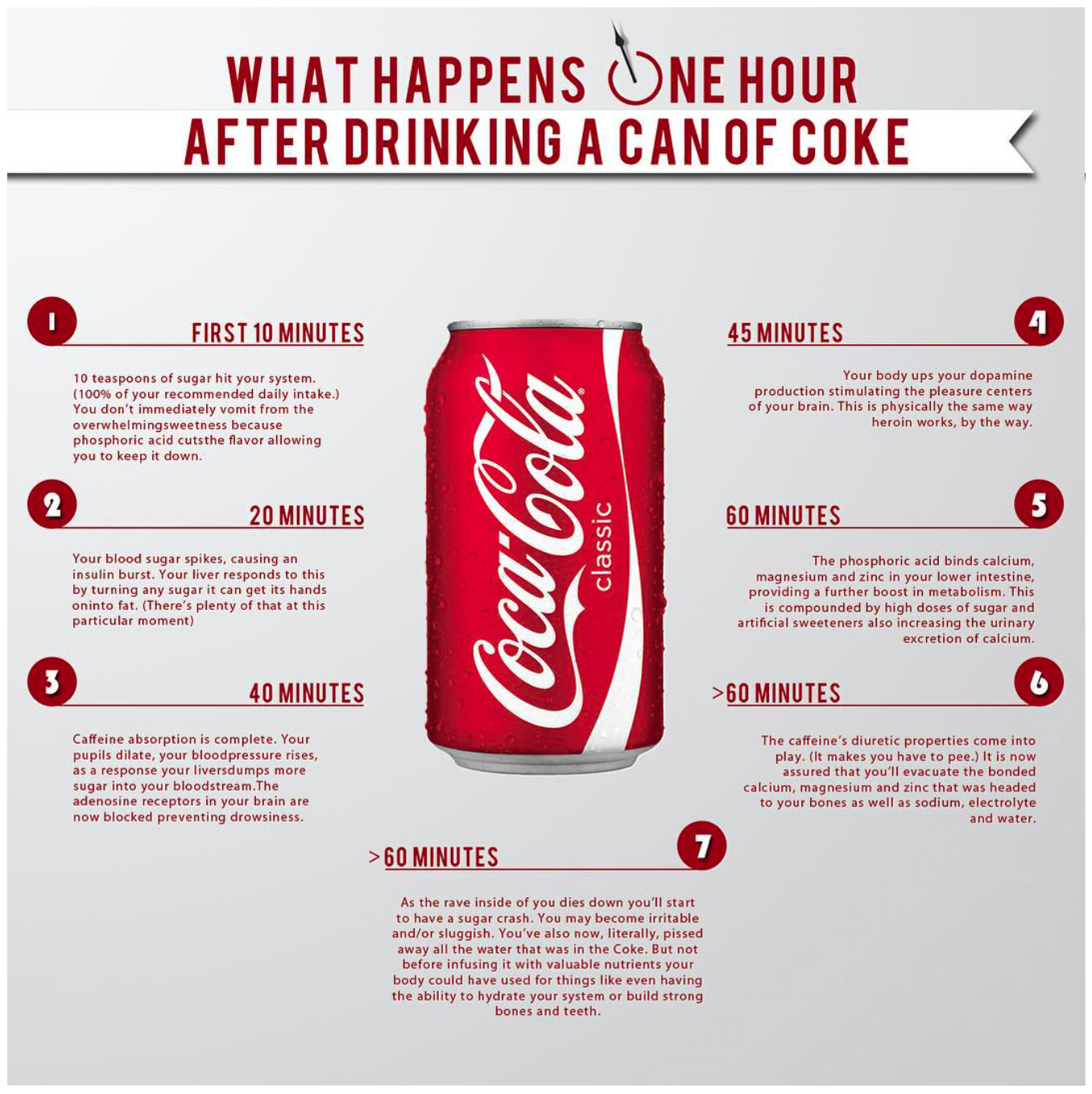 Matthew 7:12
Luke 10:25-37
Matthew 5:44
Proverbs 25:21-22
John 13:34-35
Ecclesiastes 5:2
Malachi 2:10
Proverbs 26:18-19
Hebrews 13:1-2
Proverbs 15:1
Romans 13:8-10
Galatians 6:2
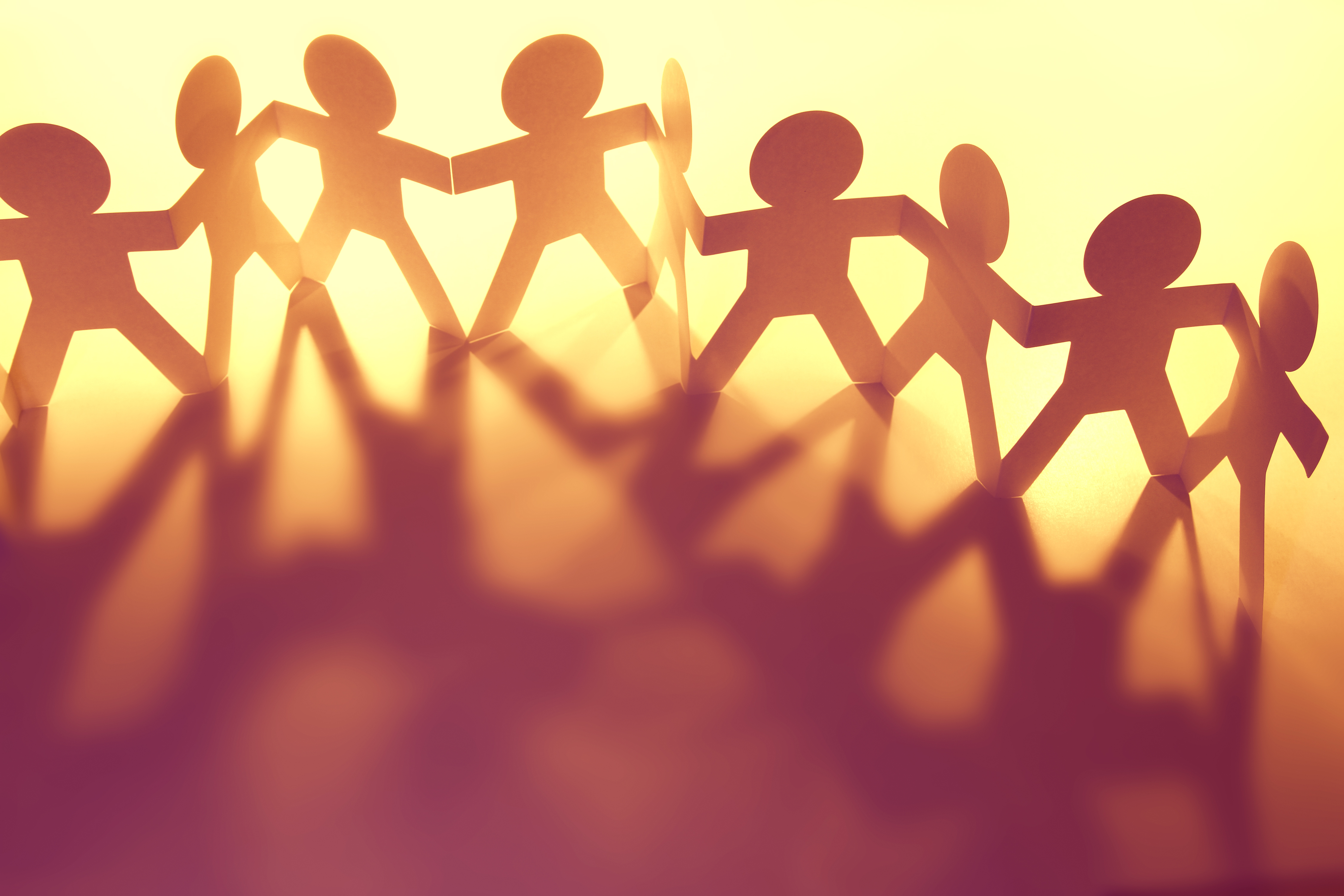 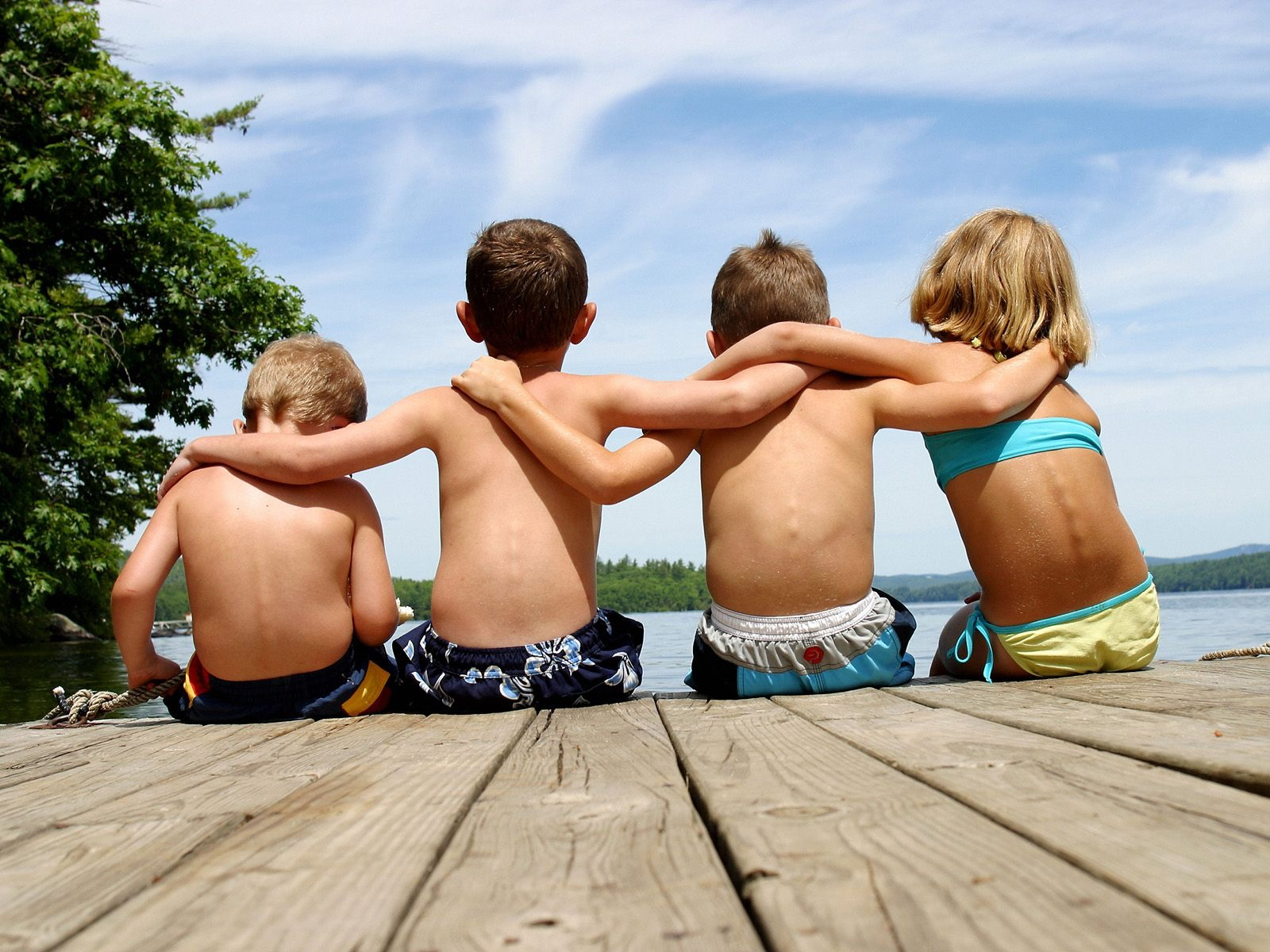 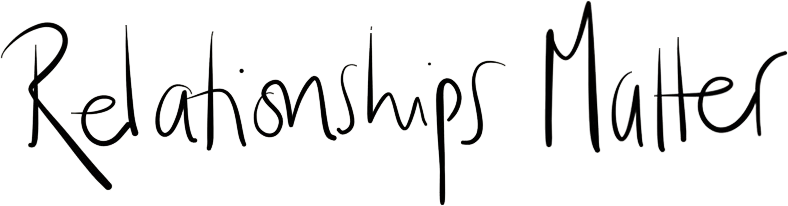 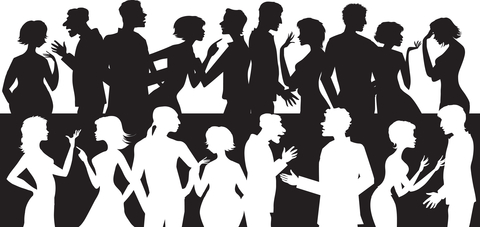 God Loves You